Transitional CareWest Midlands
Nisha Pargass
5/2/2019
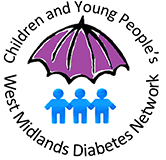 Outline
What is Transition?
West Midlands service provision
West Midlands Outcome Data
NDTA  2011-2017
Group work and feedback
West Mids workplan
Summary
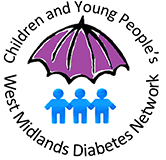 Definition
Transition
 “a purposeful, planned process for adolescents with
  chronic physical & medical conditions as they move
  from child-centred to adult orientated health care.”
						Blum et al 1993

A process that addresses their
– Medical needs
– Psychosocial needs
– Educational/vocational needs
What is transition?
“Transition” is used to describe the preparation and settling in period pre- and post the move to adult services

 Movement between different adult services including to primary care / different locations

“Transfer” is the point at which named consultant care has moved to the adult/ young adult diabetes team.
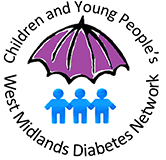 Why is transition important?
Supporting lifelong management of diabetes is essential in achieving most positive outcomes

Transition from Paediatric to adult services: disruption in care both acutely and in long term

NHS Long Term Plan: selectively moving to a ‘0-25 years service to improve children’s experience of care, outcomes and continuity of care 

BPT: clear policy for transition to adult services
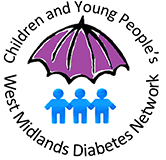 West Midlands Transition
Steering group set up in 2015
Survey into transition service provision
Set future standards of transition delivery
Survey on Outcomes, follow up pre and post transition
Transition objectives for West Midlands
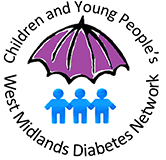 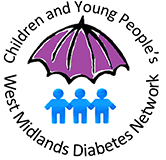 Assessment of services 2015
2 out of 14 Trusts had  a “transfer” service vs transition service

1/3 do not have a preparation period for transition

2/3 of units did not use a transition document to evaluate or record progress over this period.

In 57% of services transition to adult services was followed by a move at the age of 19 years onwards to an adult clinic
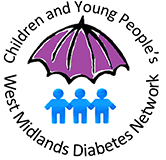 Standards
All CYP will be offered a transition services for their diabetes care

All Trusts will work towards the development of dedicated young adult clinics in addition to their diabetes transition services

CYP will be offered a visit to their preferred adult centre in the year prior to transfer
Standards
To organise a joint paediatric and adult study day to facilitate communication and discussion of these findings.

To develop a resource of transition materials and good practice for sharing across the network

To undertake an audit of transition outcomes in 2016
Transition Outcomes data
To determine outcome as measured by HbA1c pre- and post-transition to adult services.

To determine possible factors influencing HbA1c outcome in the West Midlands.

To determine completion of follow up preceding and during the move from paediatric service to transition clinic to adult/ young adult service.
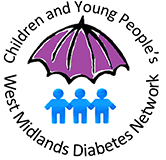 Follow up completion
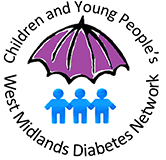 HbA1c and Clinic transfer outcomes
No significant change in median HbA1c 1 yr pre and 2 yrs post transfer  ( 75 mmol/mol to 78 mmol/mol) 

Significant change in median HbA1c for females during same period

Higher the HbA1c  ( > 75 mmol/mol ) in last yr of  transition, greater tendency for reduction in first 18 months of adult care

In over 19’s  with HbA1c < 75: transfer assoc’d with improved glycaemic control

Those with HbA1c < 53 , showed a tendency to rise
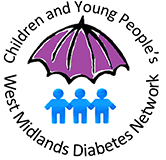 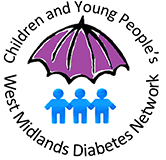 Impact of gender on HbA1c during transition
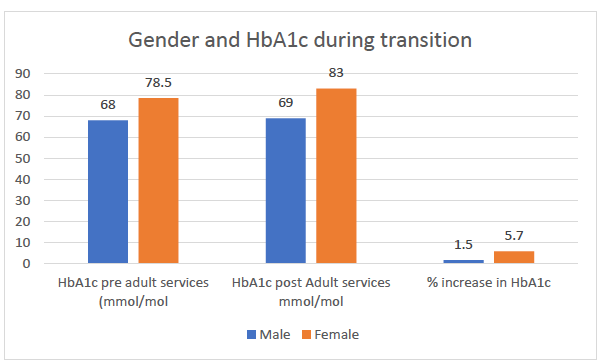 Other outcomes
1 in 4.5 seen in adult/YAC within 3 months of transfer

1 in 2 waited for at least 6 months after their transfer

Median age of transfer to adults 18.1 yrs.
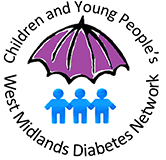 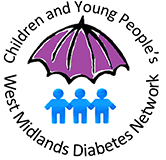 Recommendations
Share and develop strategies to reduce lost to FU rates

Consider  and minimise factors contributing to higher HbA1c in females in transition 

To improve the number of patients seen in young adult/ adult clinic within 3 months of transfer.

Consideration to be given for earlier transfer to YADC/ adult services for those patients who are 17 to 18 years olds with high HbA1c.
NDTA 2011-2017
2nd report published Jan 2019

Key Findings:
	Deterioration in care processes completion rate,
	glycaemic control and DKA admissions

Service levels report available on NHS digital
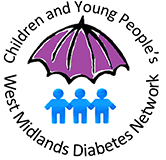 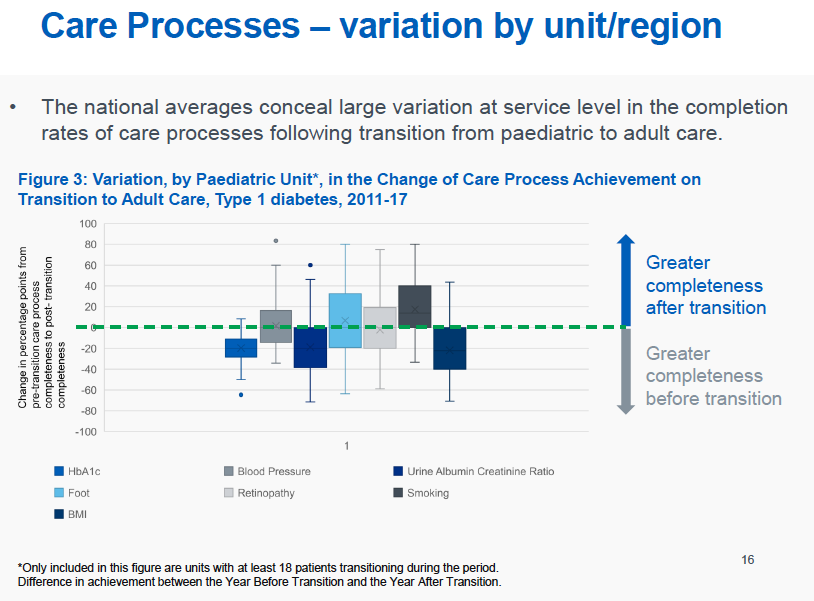 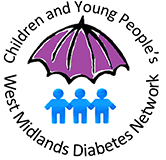 Treatment target : Variation by Unit
Group Work
Based on the information presented on outcomes and     service provision, what can you consider implementing in your service to improve the care you provide?


What are some of the barriers that may prevent you from doing so?
COLLABORATIVE WORKING
2  Transition study days in Feb 2016/ July 2017

Joint Paediatric and Adult services 

Protected speciality time looking at implementation and barriers

Workshops 

Launch of Transition booklet
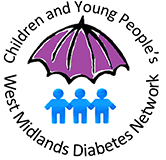 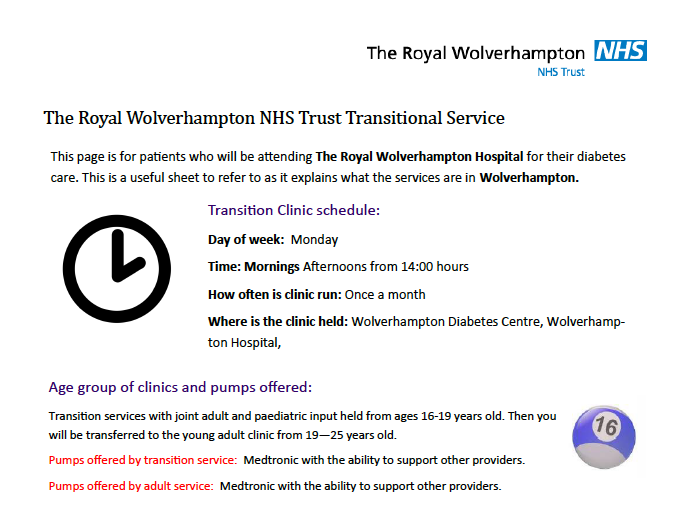 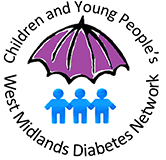 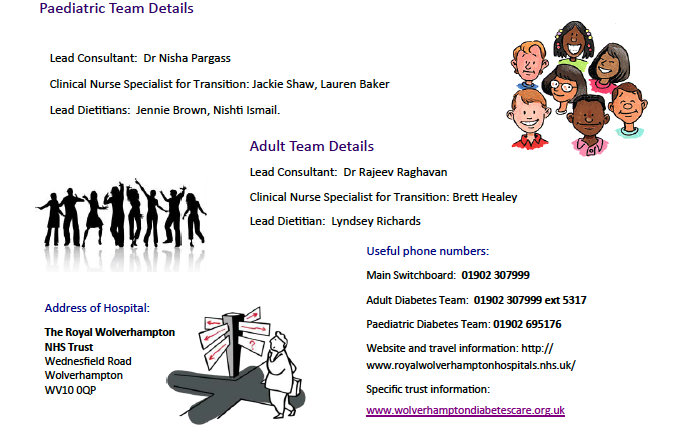 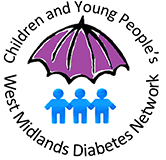 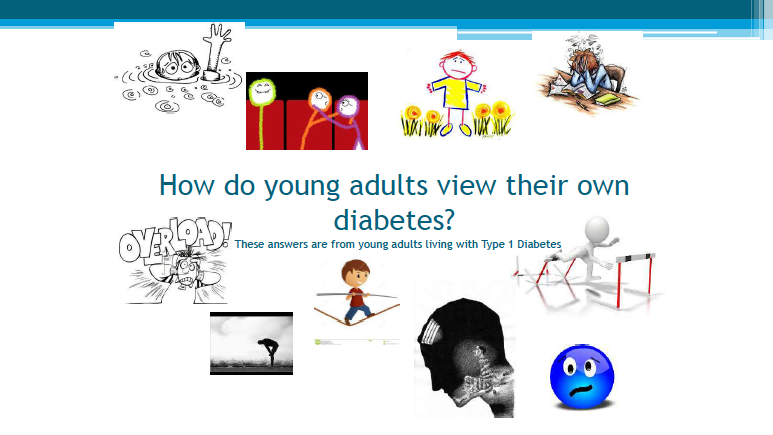 Transition PREMS
Outcome specification on NHS England
   Diabetes  Transition Service Specification 
   ( Quality Standard 2)
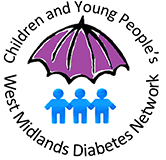 Themes
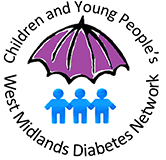 Paediatric preparation: Staged and timely 
Independence and autonomy 
Person centred and responsive 
Structures and systems 
Access and engagement 
Continuing care and assessment
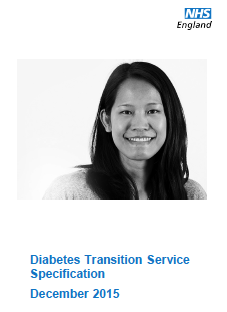 Survey
Conducted from Dec 2016-Oct 2017
All 8 Trusts in East Midlands submitted (138 )
11/14 West Midlands Trusts submitted ( 292)
Total of 419 questionnaires
 198 females: 229 males
Age range 12-20
Majority of respondents were in School/ College
    with 8-11% of the respective cohorts employed
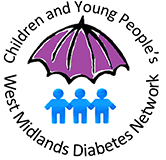 Transition Preparation
Majority of patients surveyed bet 15-19

Good work on paediatric preparation for transition

Approximately 10% not aware of transition process
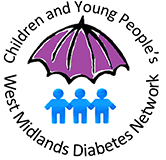 Who discussed transition with you?
Independence/ Autonomy
Overall good access to information

Need to provide more education to young people regarding the term ‘confidentiality’. 

Barriers:

HCP uneasy discussing sensitive issues
HCP Lack of detailed knowledge 
Issues with accessibility of information
Parents being present in clinic barrier to discussions
Patient Centred
Patients requesting more adult led input

Indication that transition process is correct

Consider analysing individual units for age range of patients requesting adult input- 18-19 yo
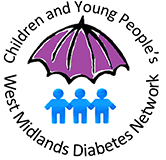 West Midlands
Structure and Systems
Majority confirm weekday afternoon clinics in hospital appropriate

Time major constraint in attending appts
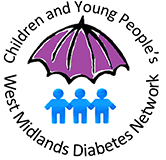 Access and Engagement
Good relationship with the team

Relatively poor knowledge  of how to access team in and out of hours.
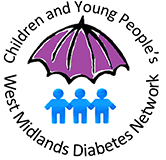 Continuing Care
Majority preferred care with ‘home’ team

High proportion would like care by team close to work/ college
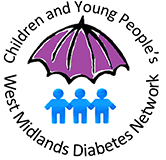 Recommendations
Transition booklet- standardised
Education- access to t1resources.uk
HCP training day for topics e.g. pregnancy
Include details on confidentiality on transition booklet
Local information dissemination regarding out of hours/ in hours care
Use of network Transition services booklet to inform YP of nearby transition services.
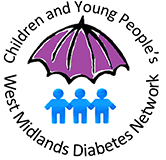 Summary
We are committed to improving care

We have a long way to go

Collaborative working is pivotal in maintaining continuity of care
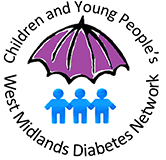 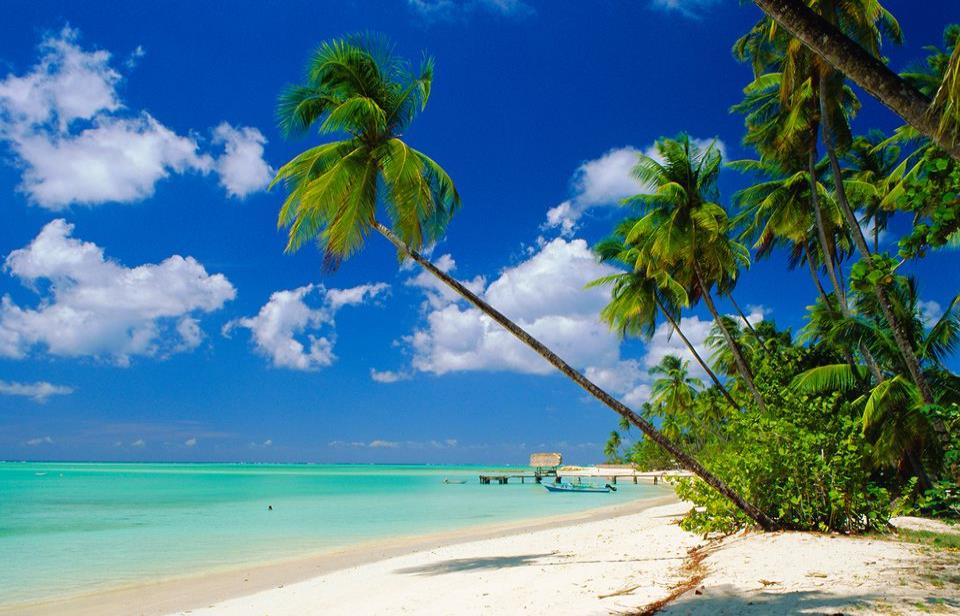 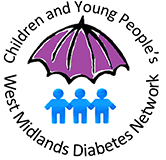